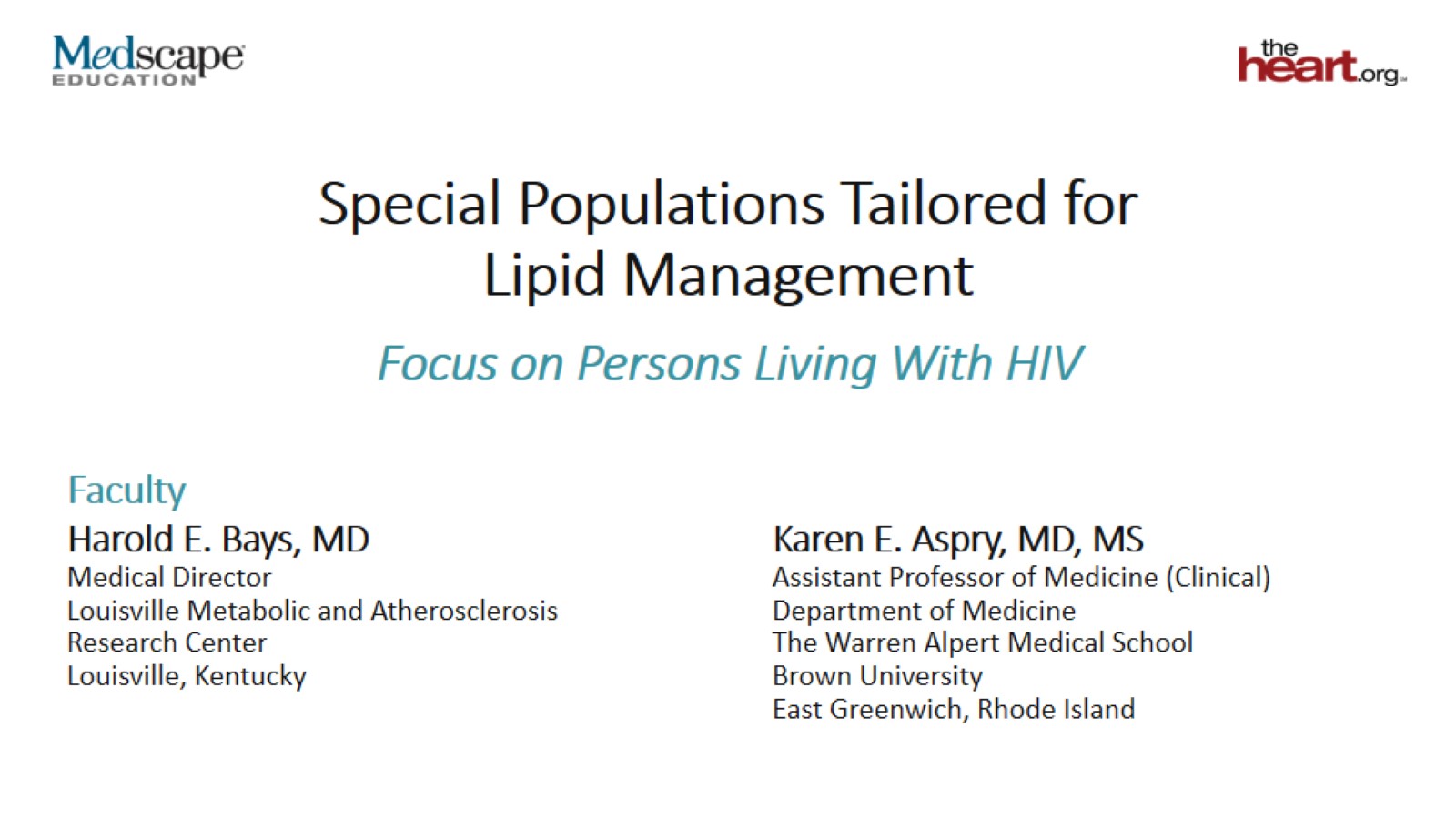 Special Populations Tailored for Lipid Management
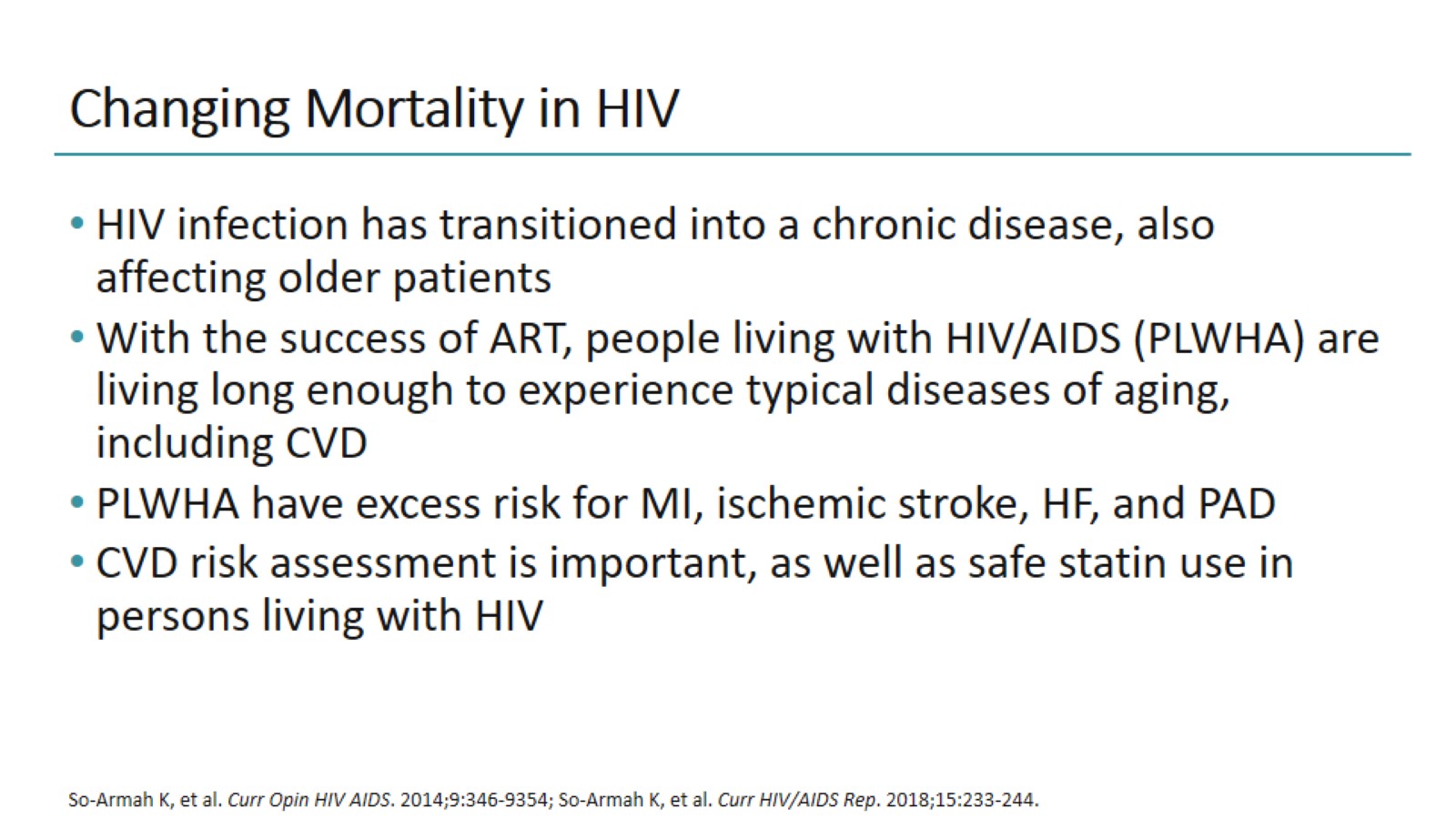 Changing Mortality in HIV
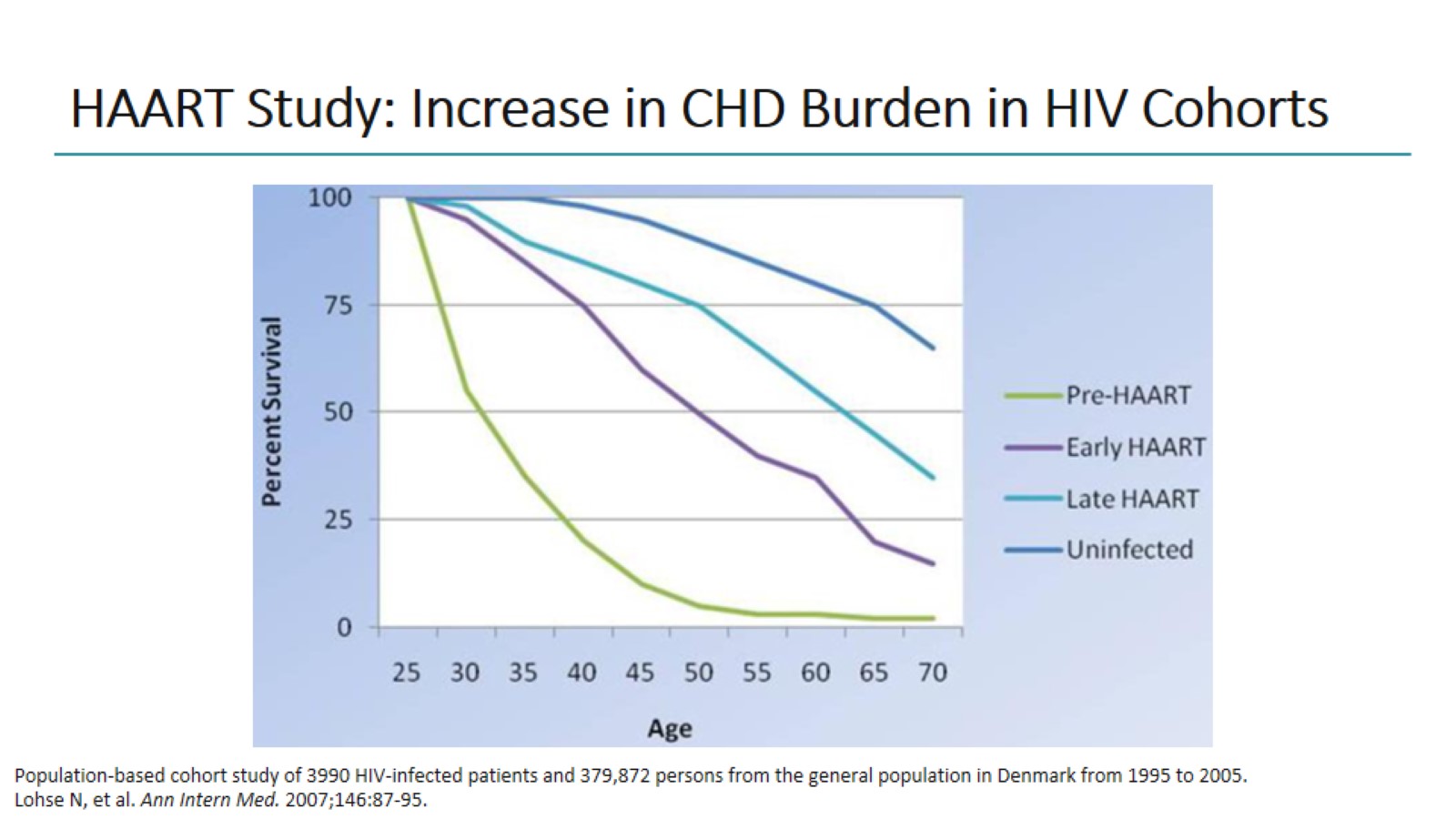 HAART Study: Increase in CHD Burden in HIV Cohorts
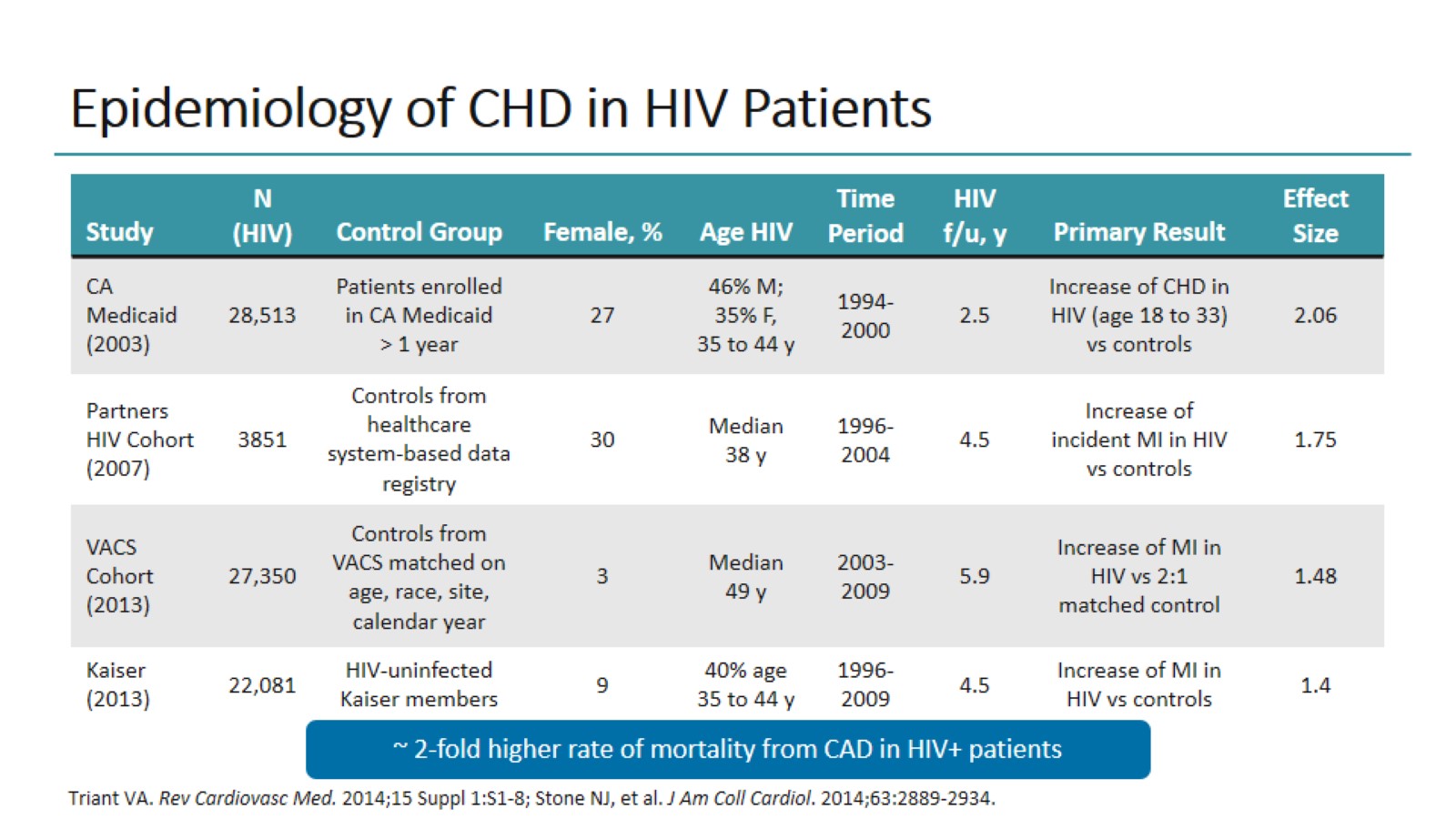 Epidemiology of CHD in HIV Patients
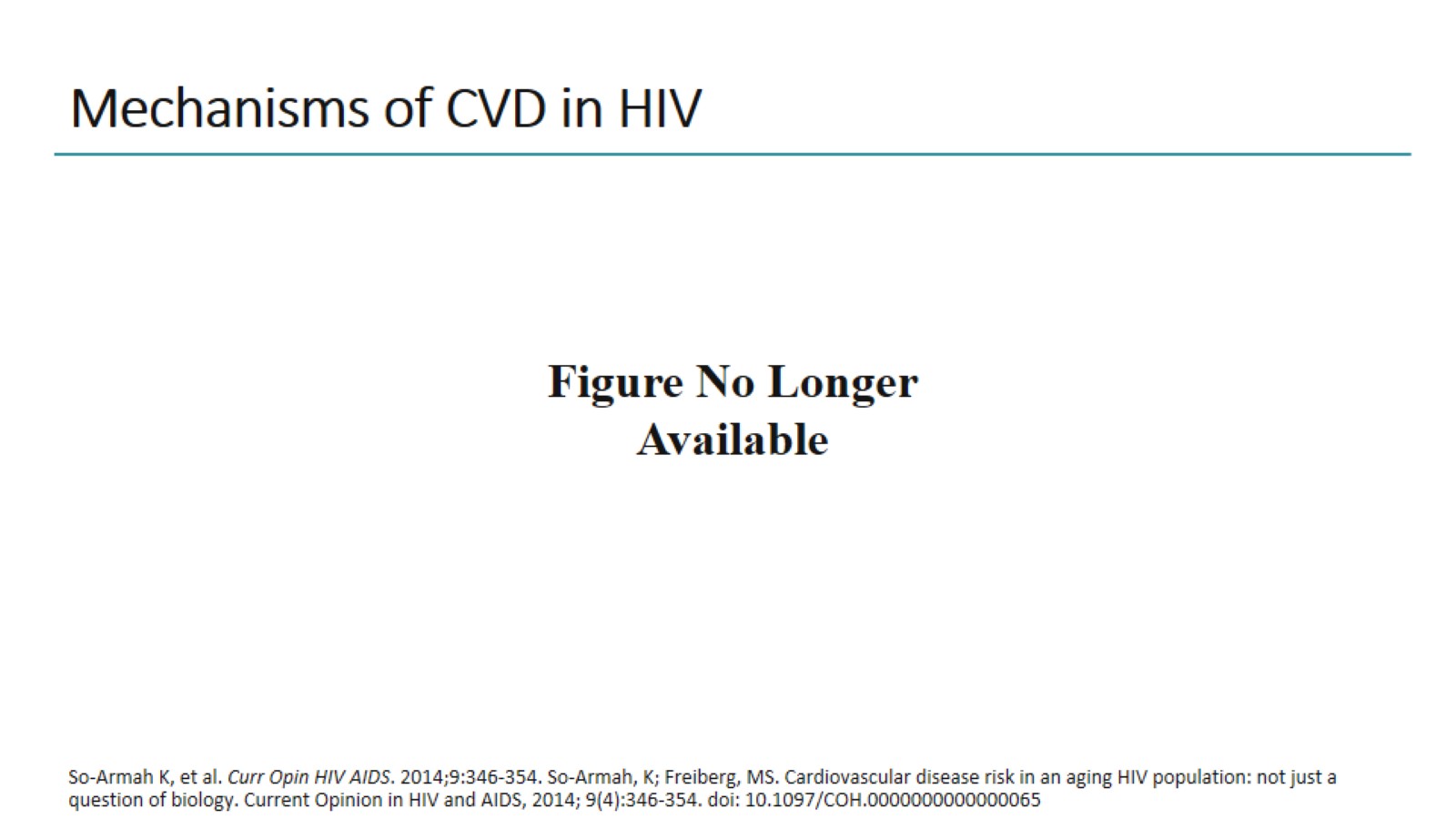 Mechanisms of CVD in HIV
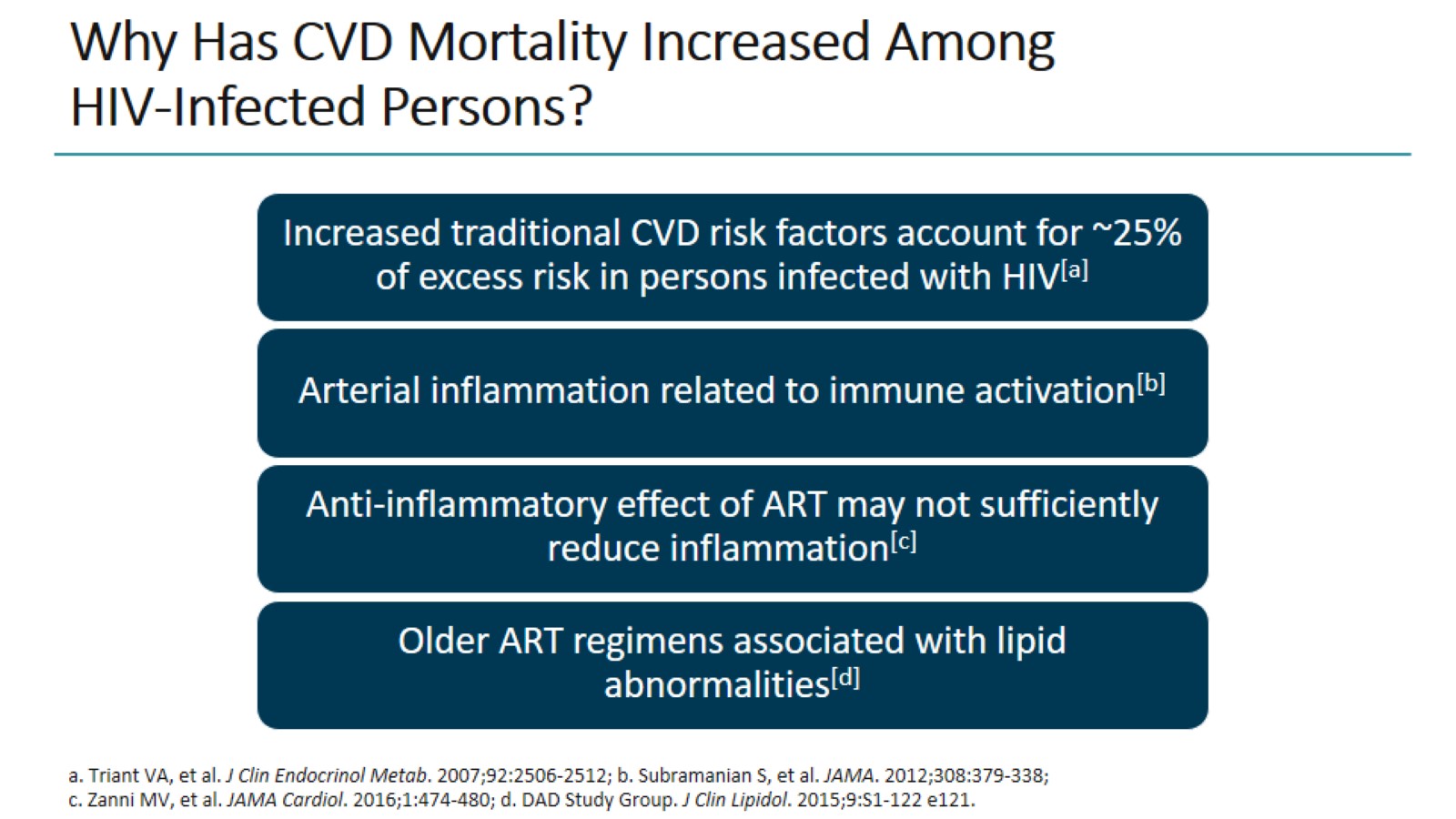 Why Has CVD Mortality Increased Among HIV-Infected Persons?
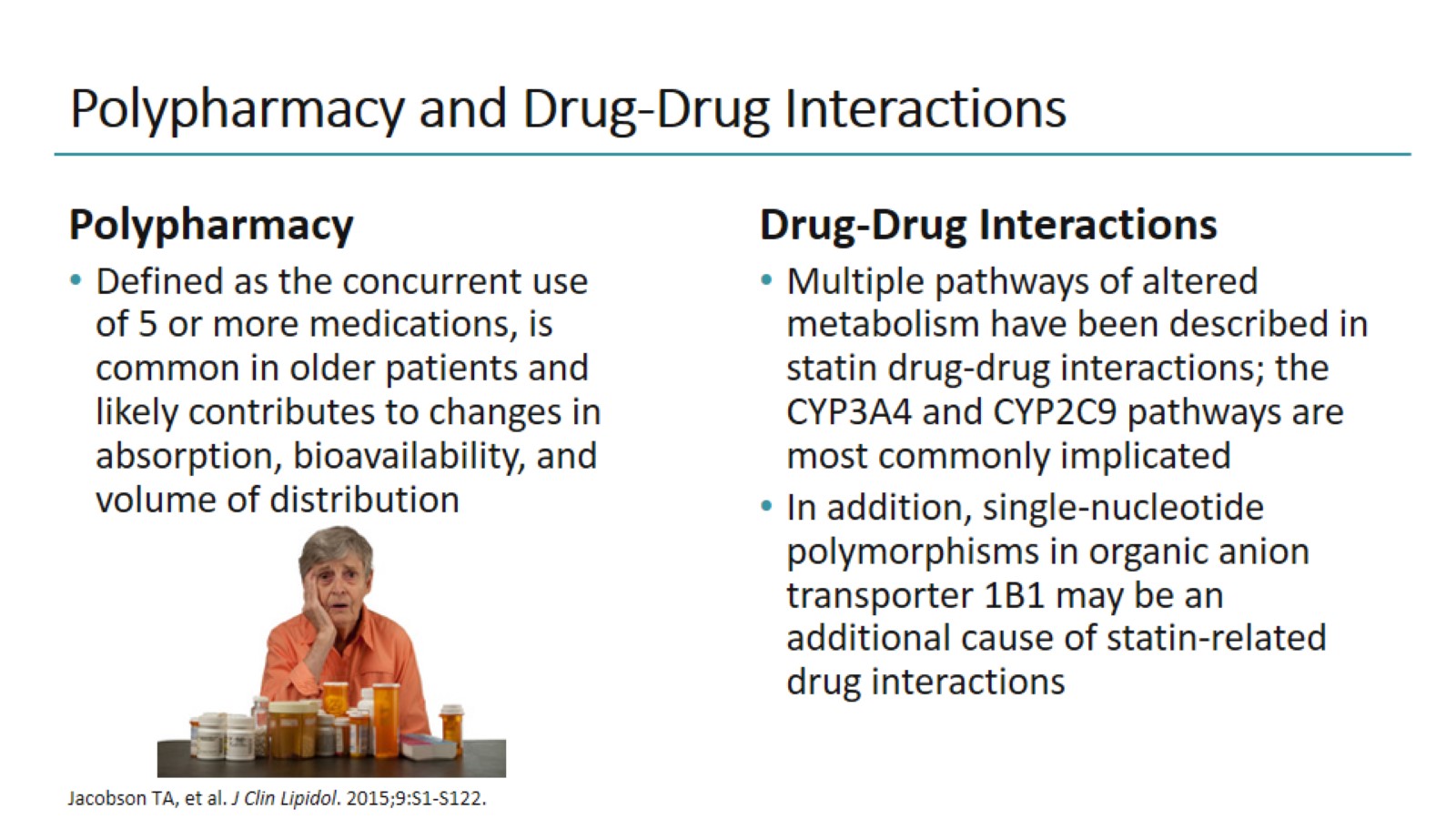 Polypharmacy and Drug-Drug Interactions
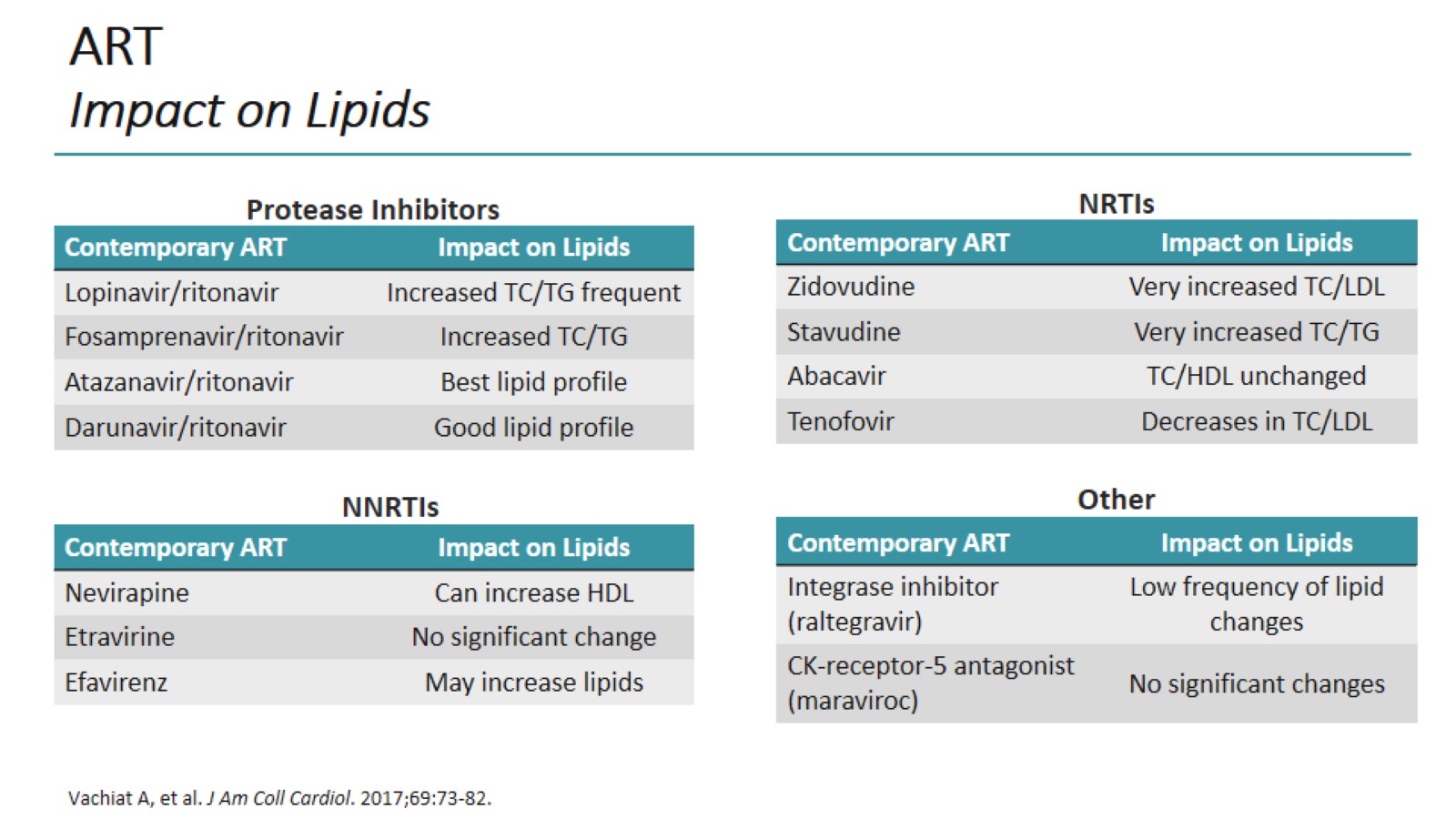 ARTImpact on Lipids
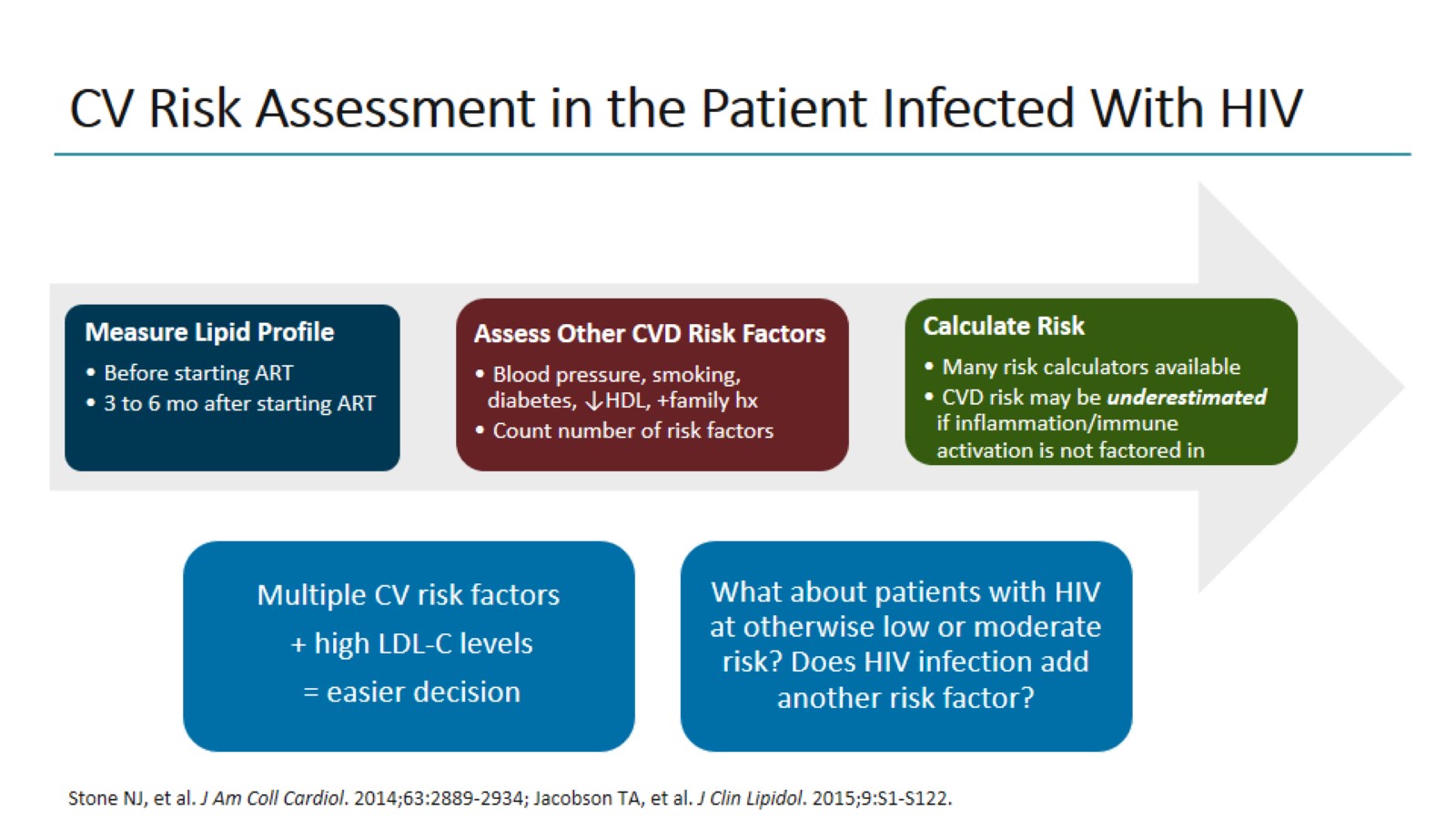 CV Risk Assessment in the Patient Infected With HIV
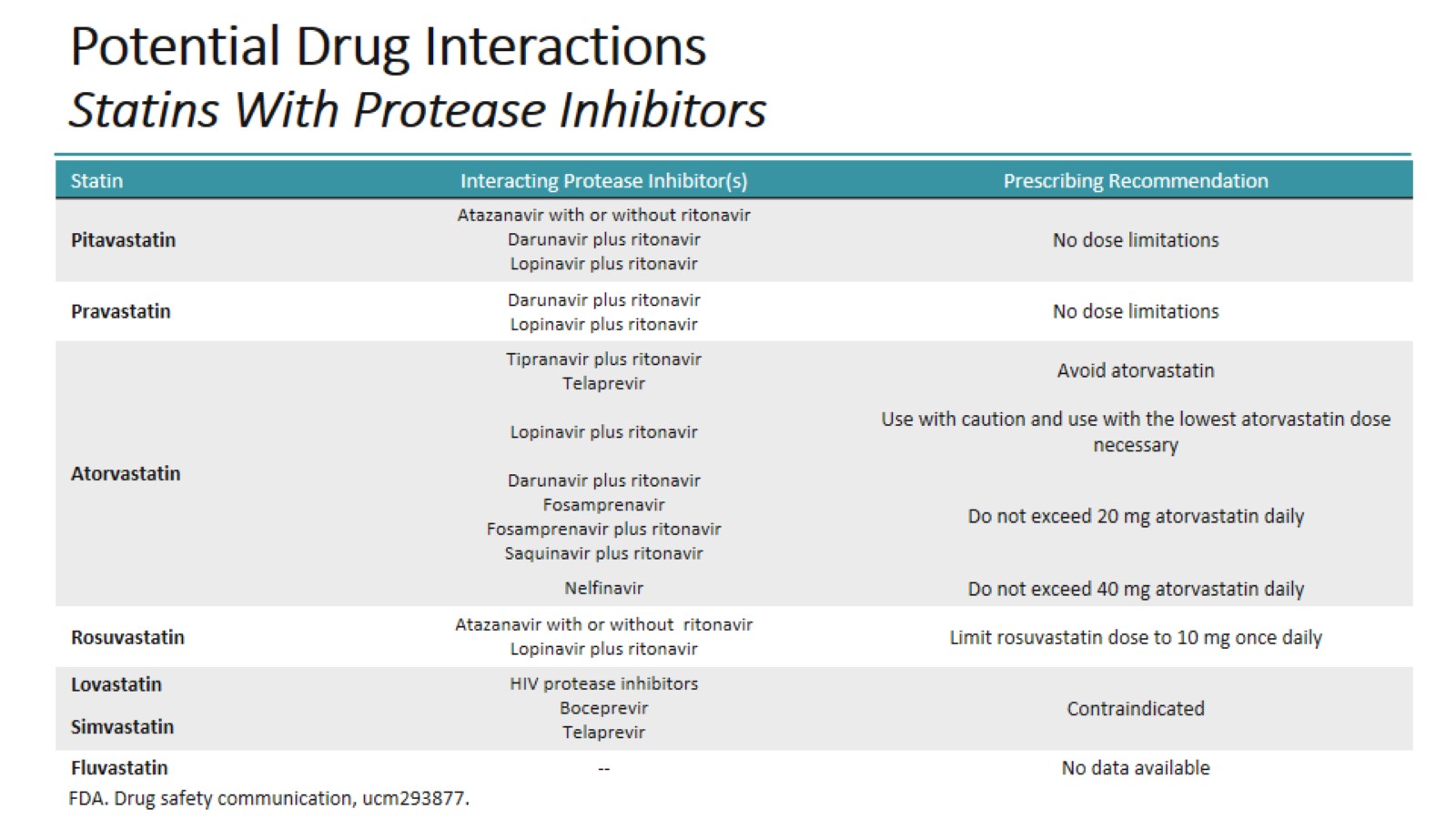 Potential Drug InteractionsStatins With Protease Inhibitors
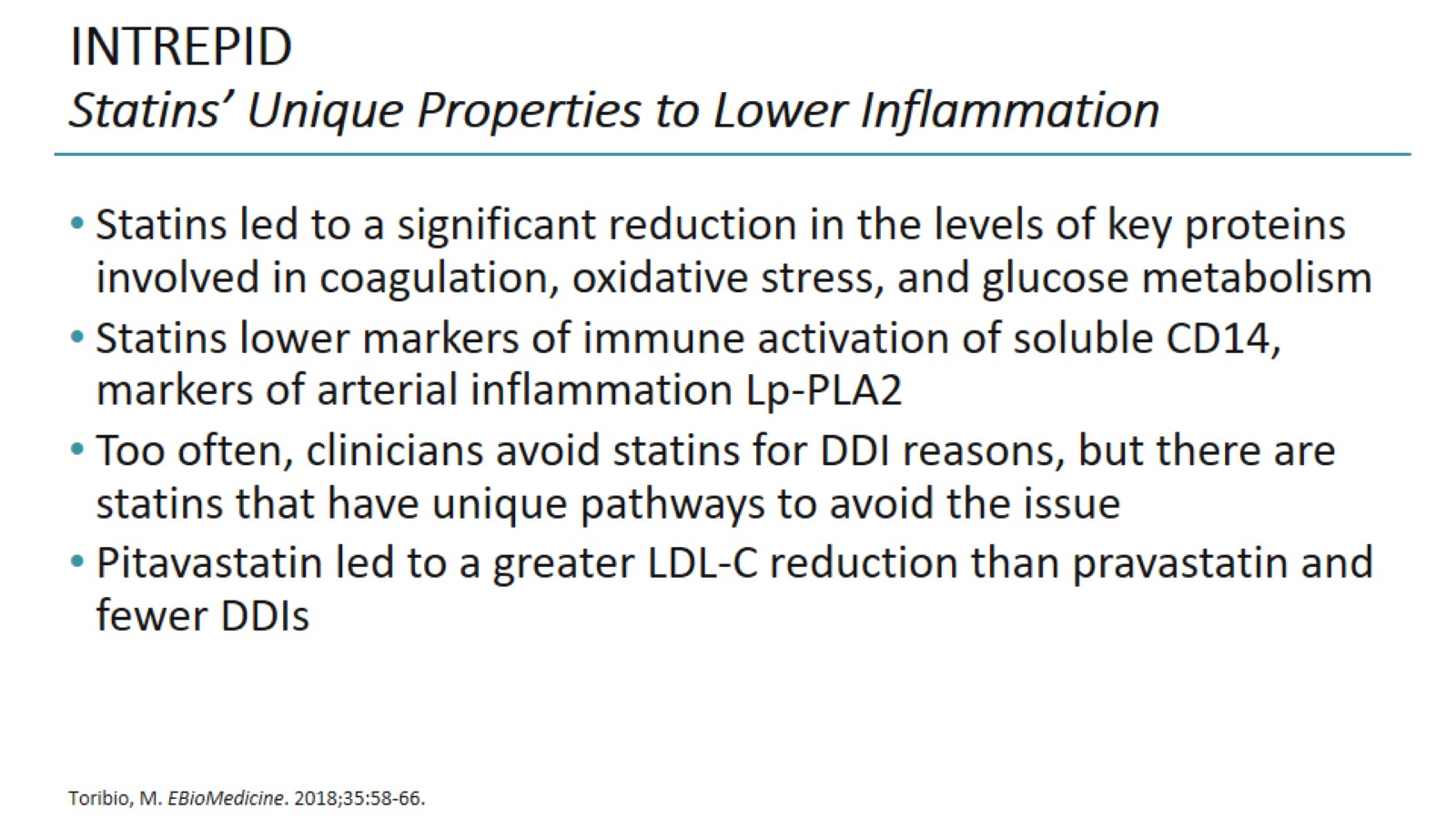 INTREPIDStatins’ Unique Properties to Lower Inflammation
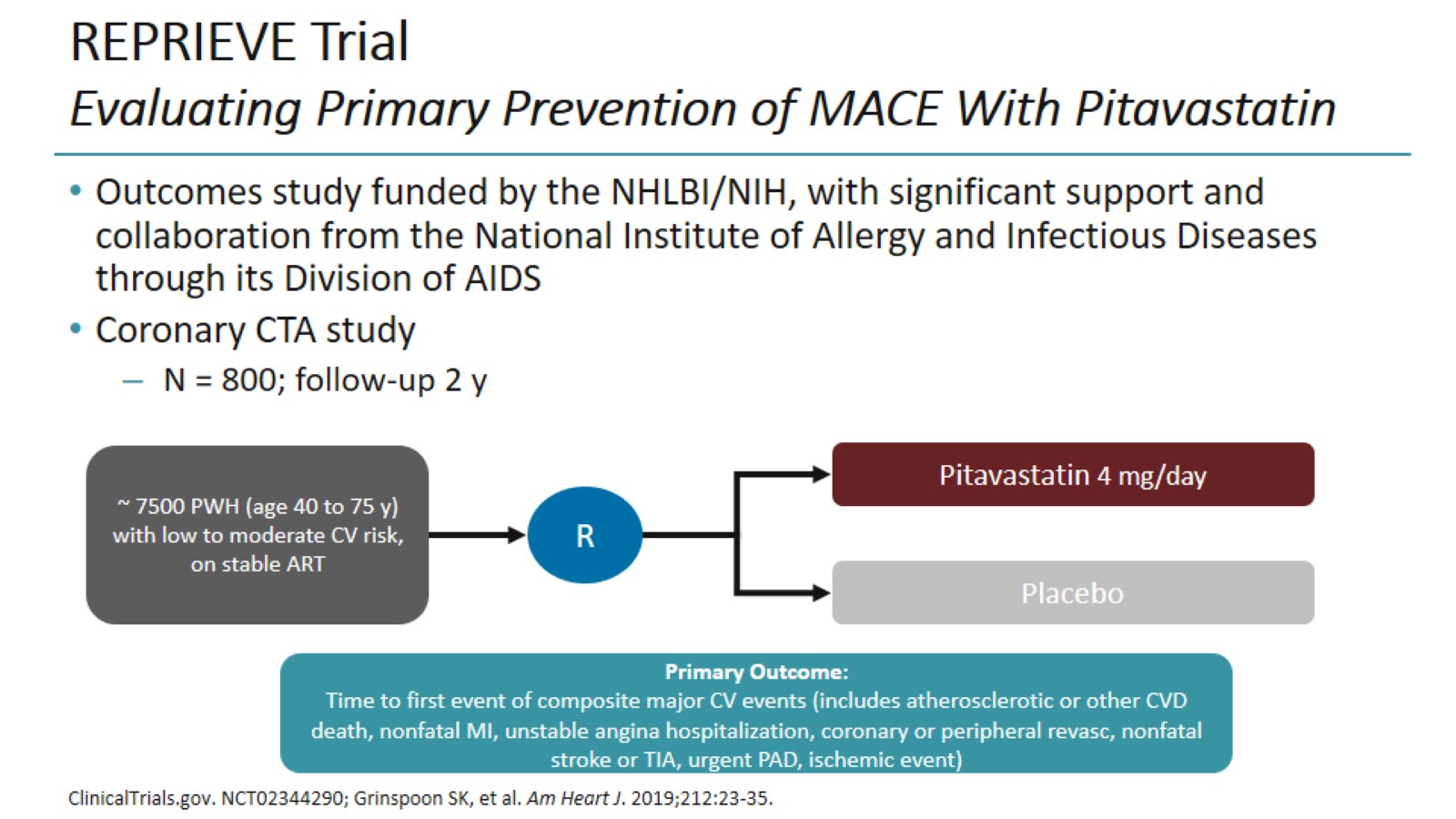 REPRIEVE TrialEvaluating Primary Prevention of MACE With Pitavastatin
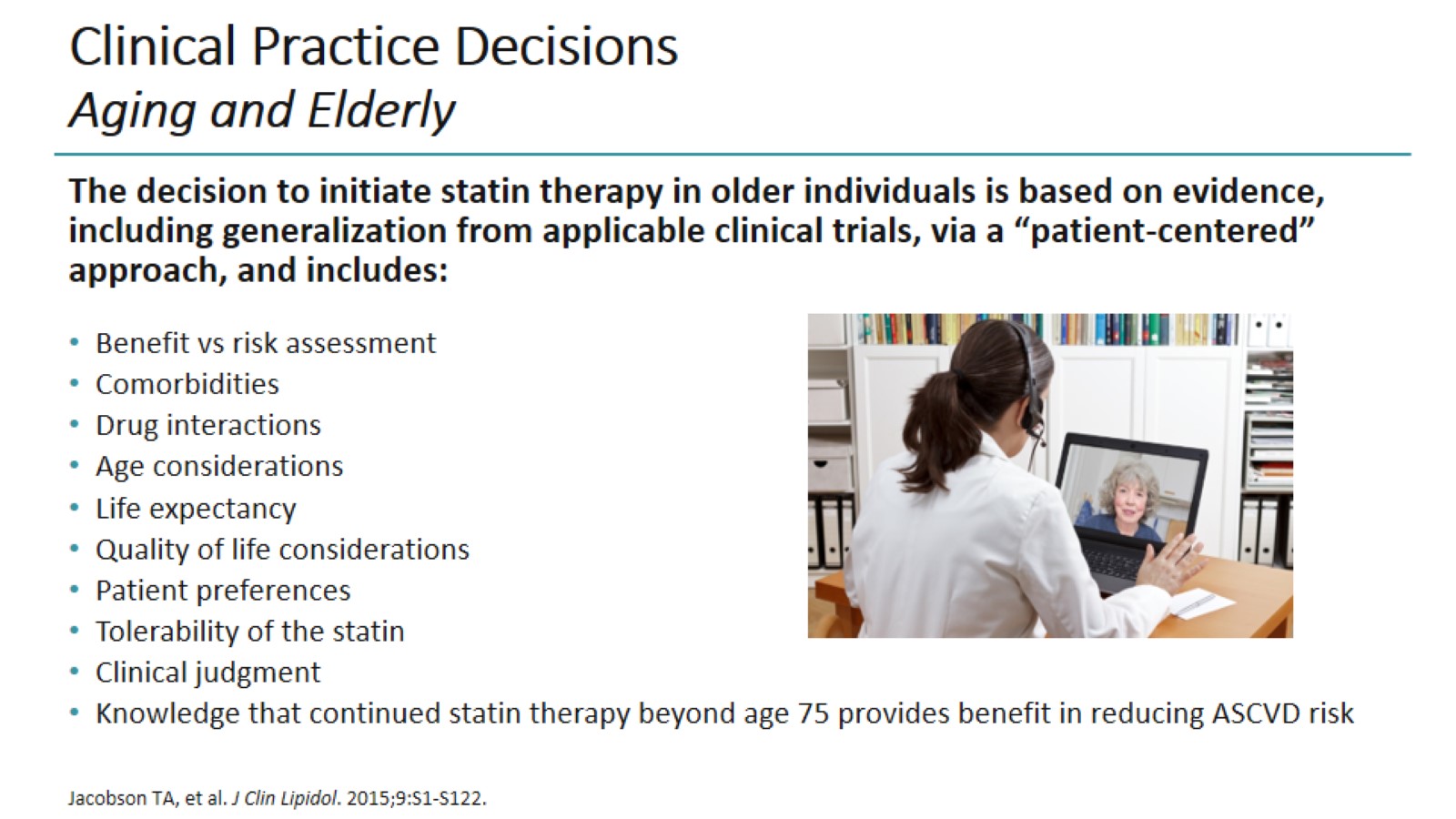 Clinical Practice DecisionsAging and Elderly
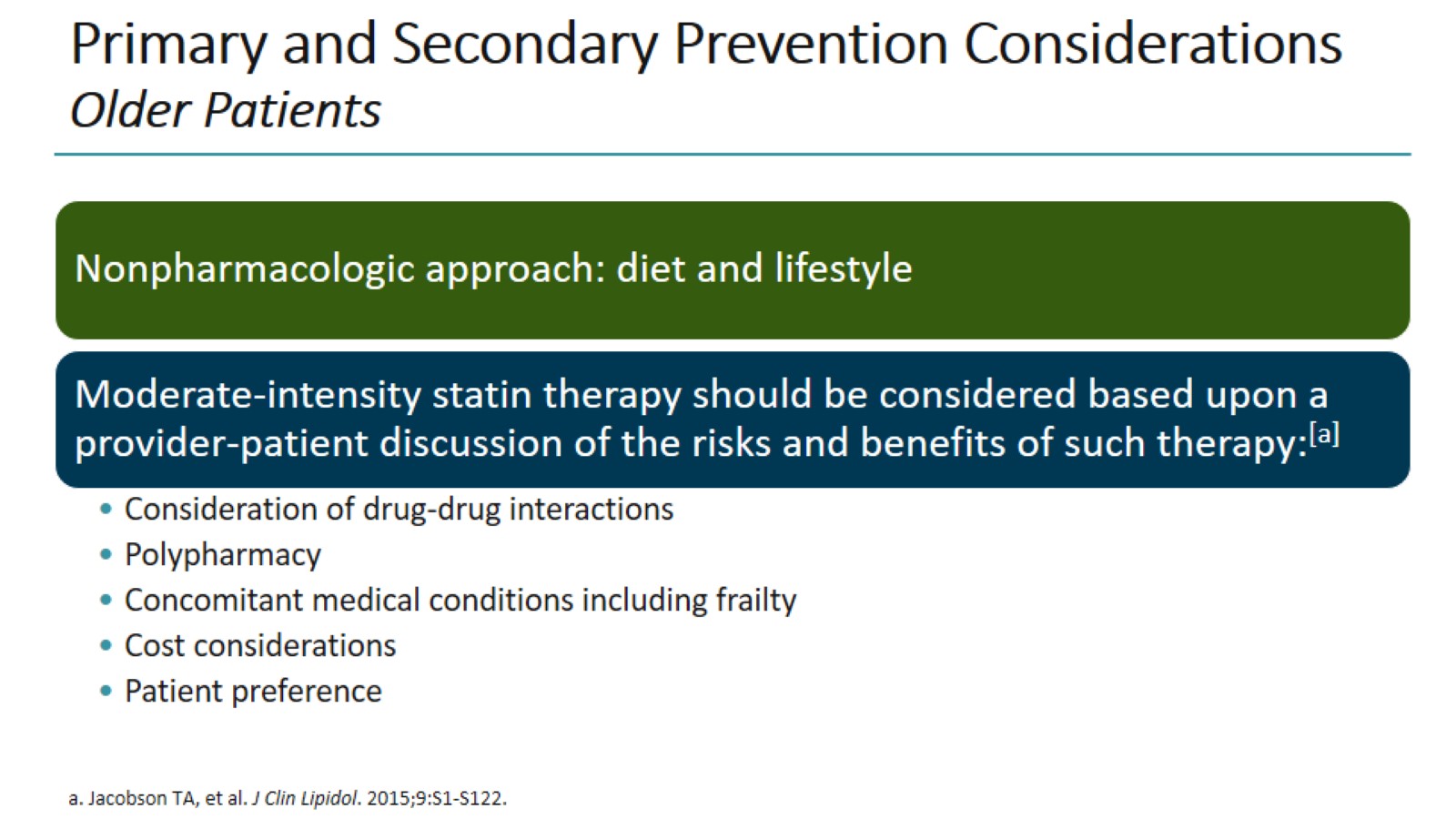 Primary and Secondary Prevention Considerations Older Patients
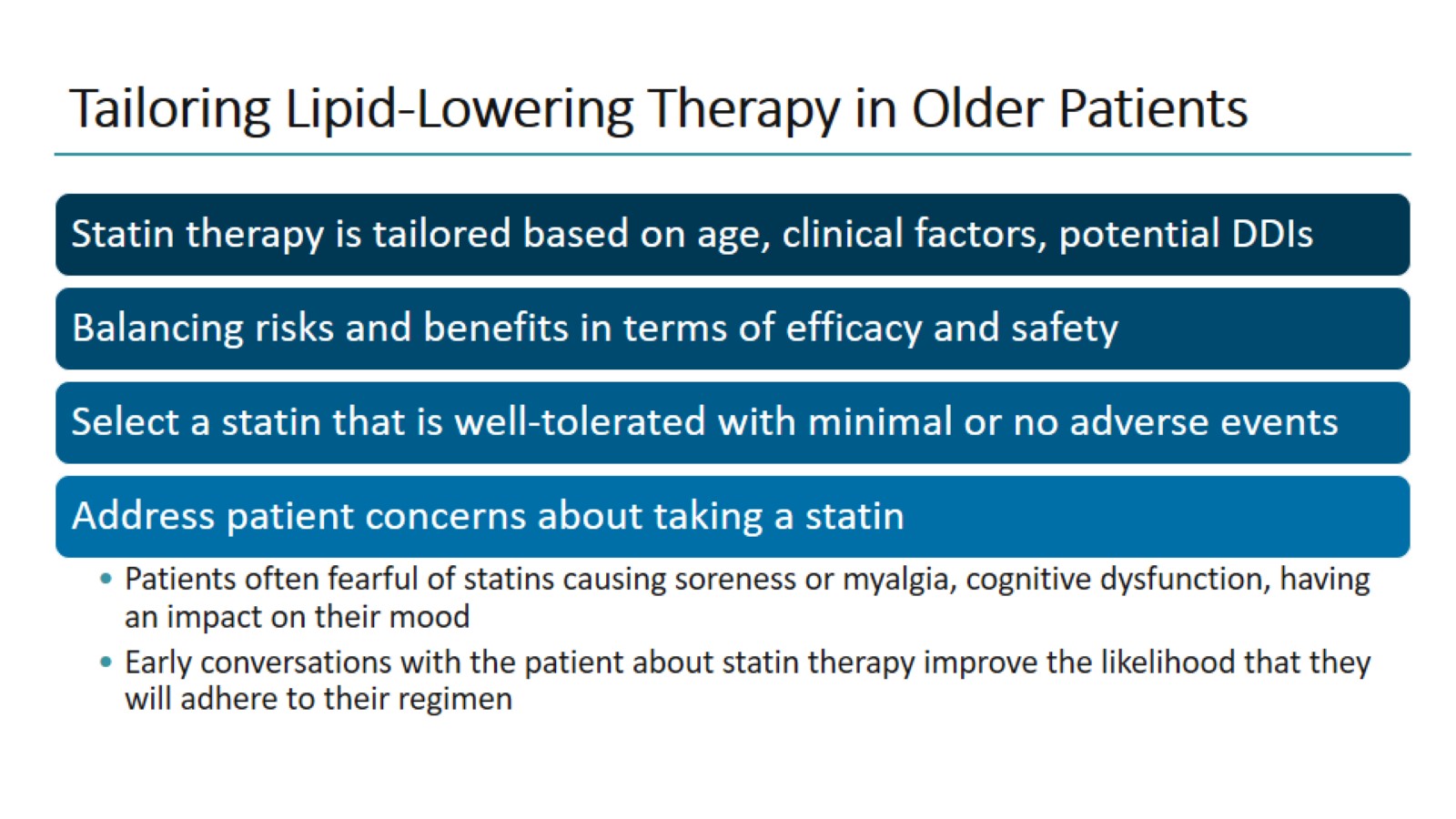 Tailoring Lipid-Lowering Therapy in Older Patients
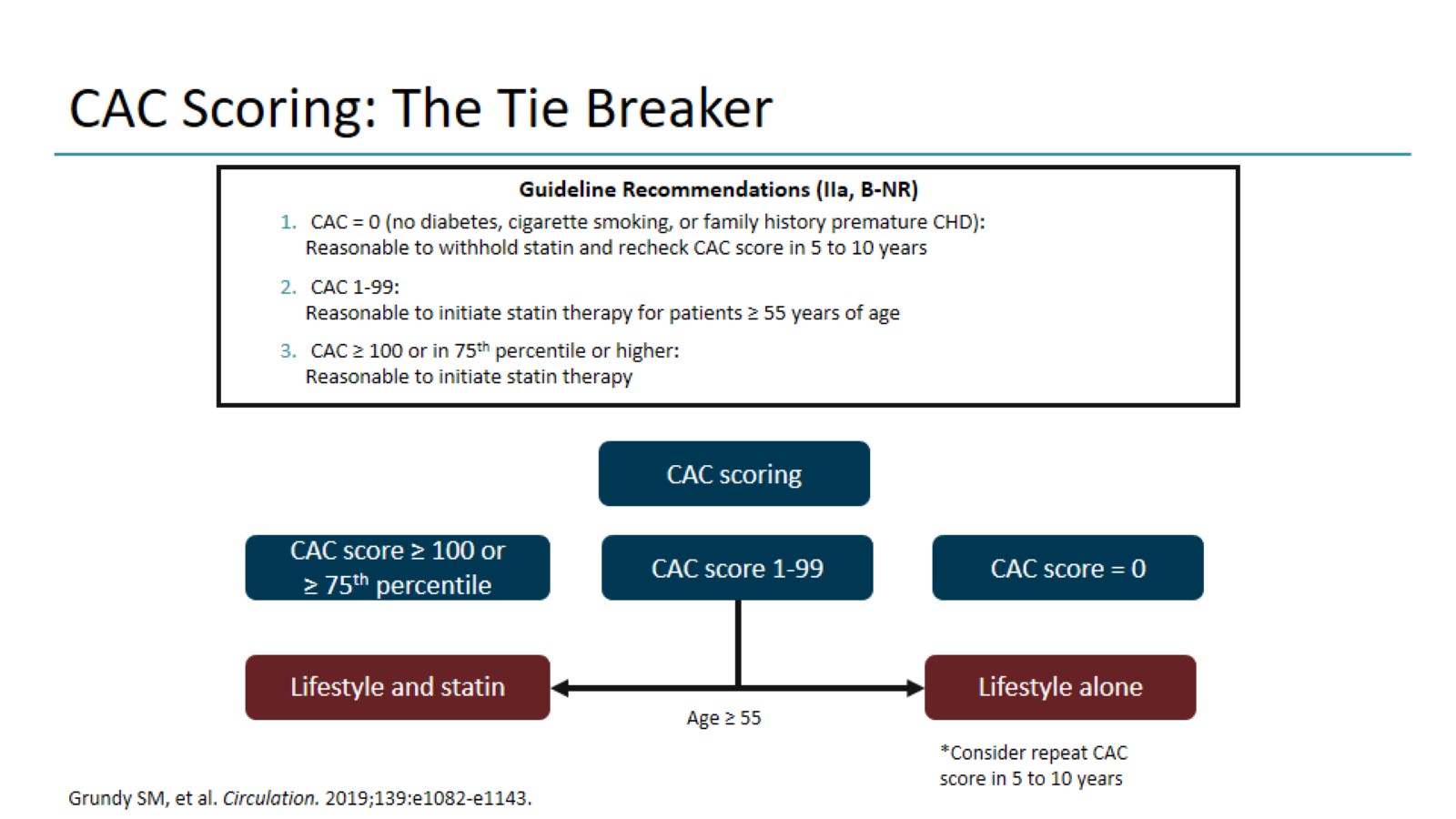 CAC Scoring: The Tie Breaker
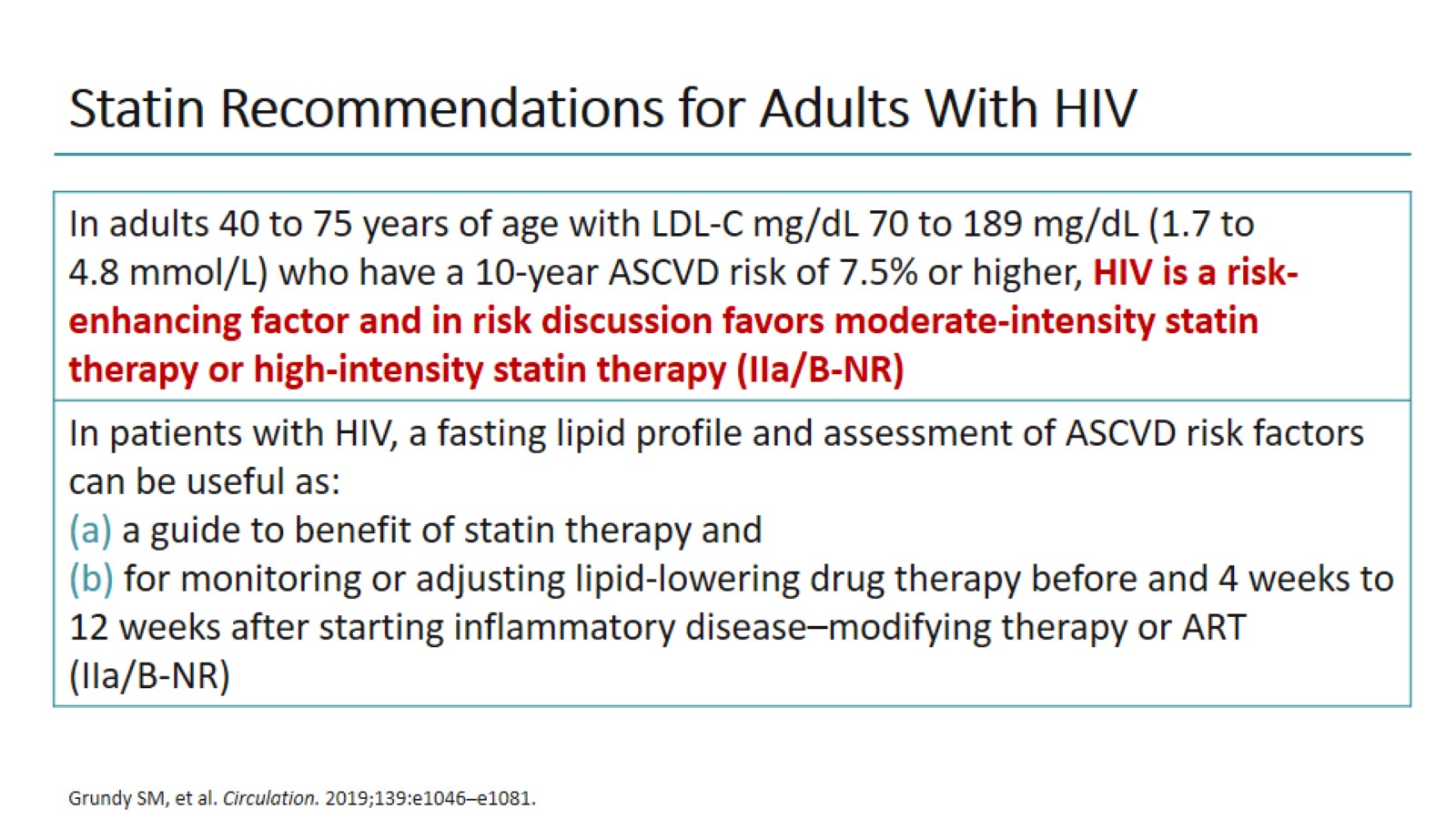 Statin Recommendations for Adults With HIV
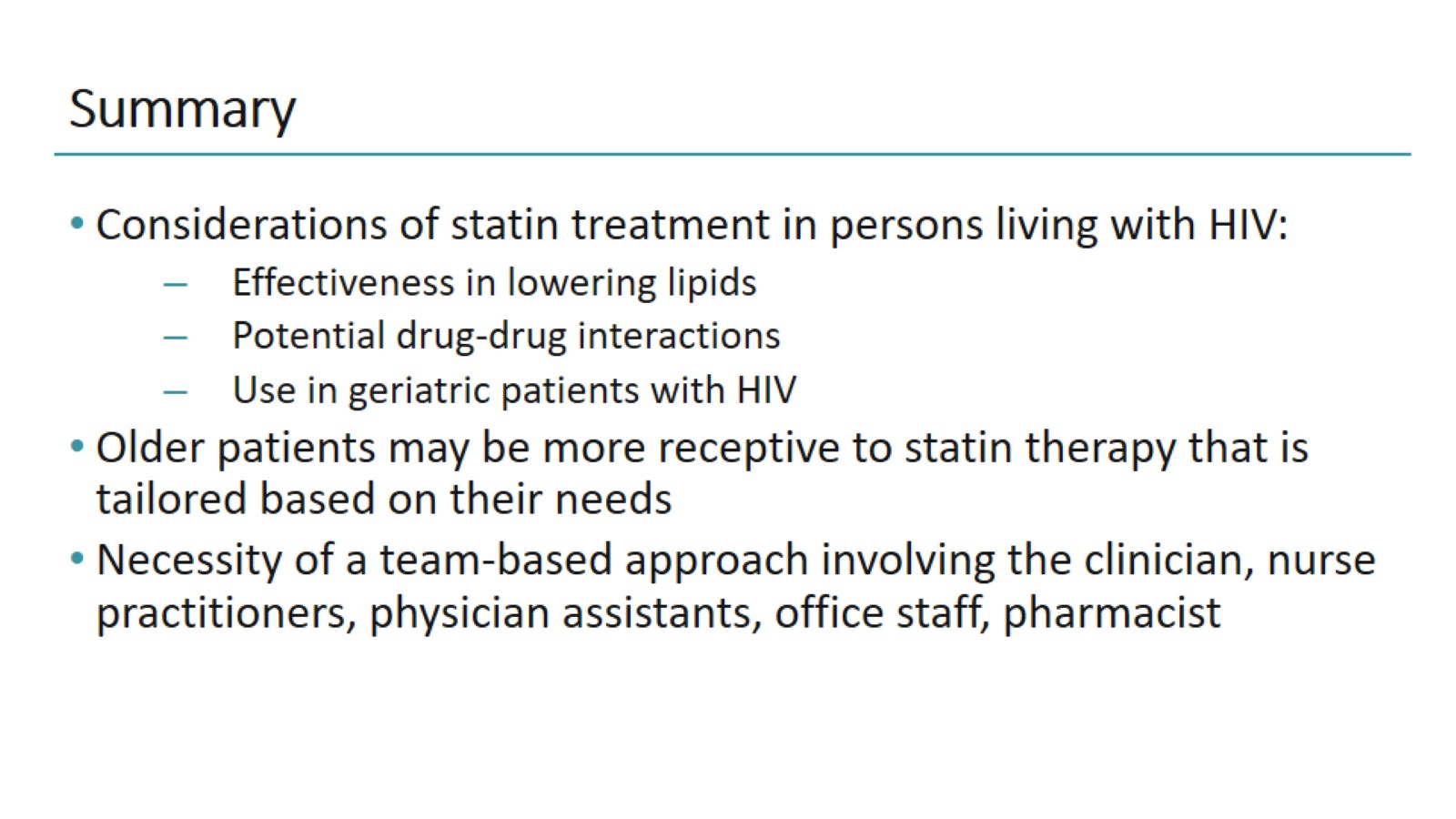 Summary
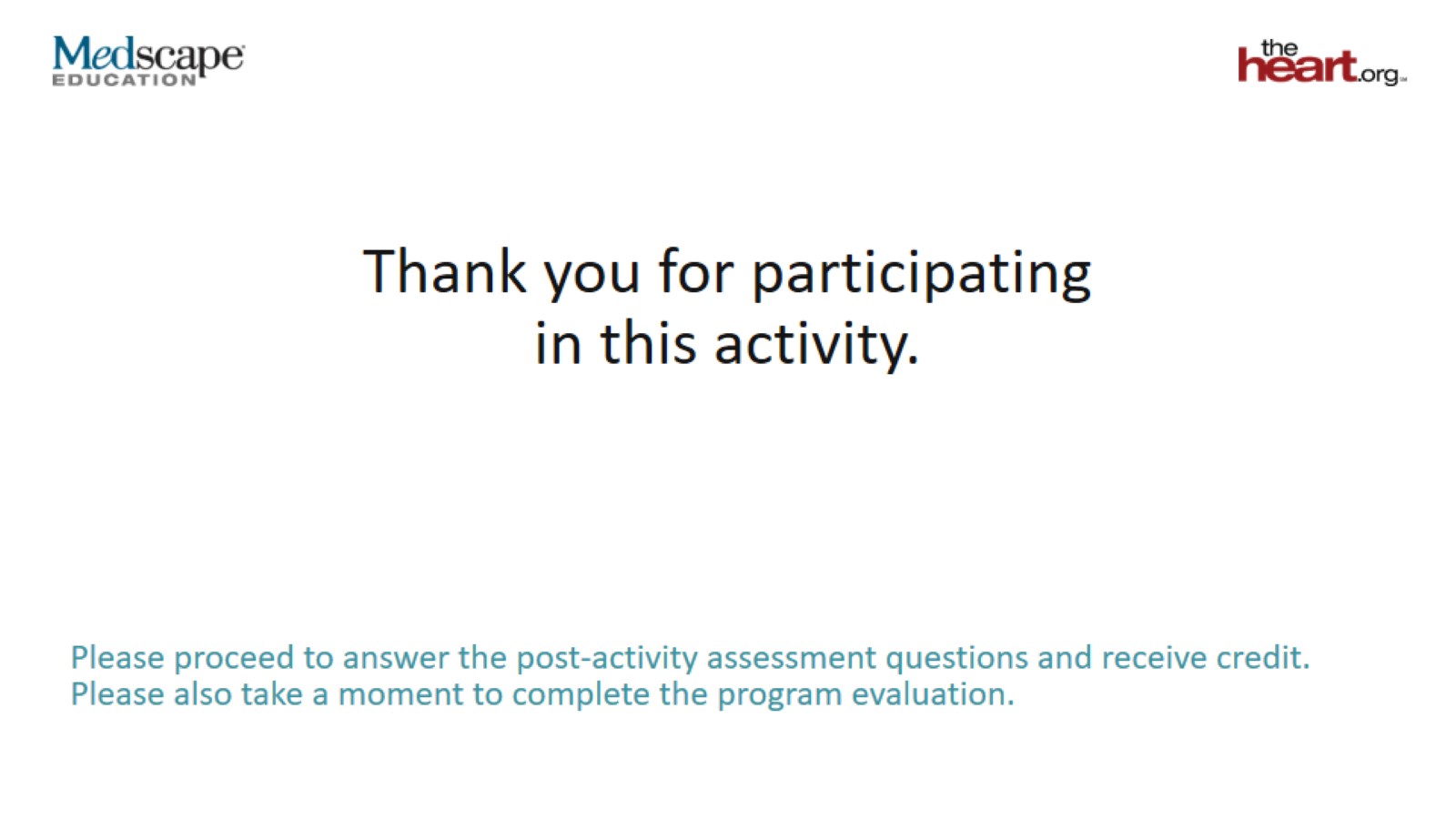 Thank you for participating in this activity.